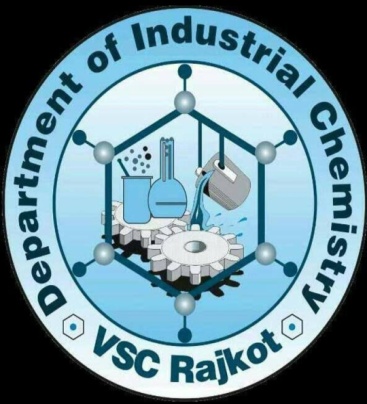 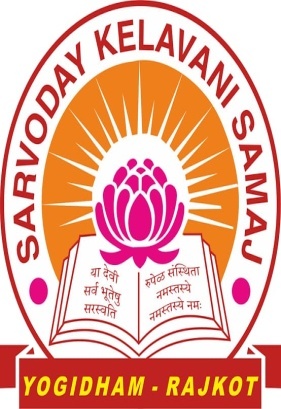 Shree M. & N. Virani Science College (Autonomous)
“Yogidham Gurukul”, Kalavad Road, Rajkot, 360005
Presentation On Torrent Pharma Ltd.
PREPARED BY : KHAMBHALIYA VIVEK .S
EN NO : 19BIC022
PROGRAM : B.sc (INDUSTRIAL CHEMISTRY)
SEMESTER :5
SEMINAR : ITPR
INDEX
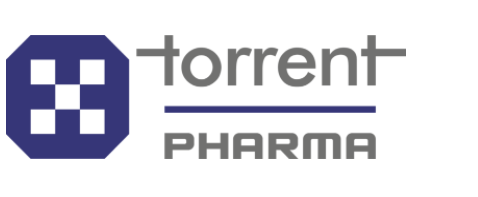 Introduction.

 History.

 Company Management Includes.

Mission & Vision.

 Core Vlues.

 Drug development process.

 Torrent Pharmaceuticals some drug list.
INTRODUCTION OF COMPANY:
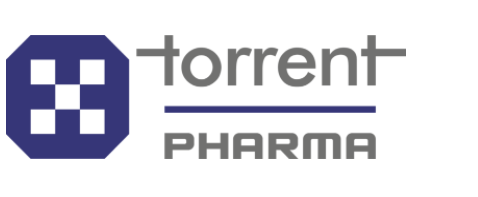 Torrent Pharma, the flagship Company of Torrent Group is one of the leading pharma companies of the Country.

 The Company was a pioneer in initiating the concept of niche marketing in India and  today is ranked amongst the leaders in therapeutic segment of cardiovascular (CV), central nervous system (CNS), gastro-intestinal (GI) and women healthcare (WHC). 

 Torrent Pharma's competitive advantage stems from the world-class manufacturing facilities, advanced R & D capabilities, extensive domestic network and a widespread global presence in over 40 countries.
History
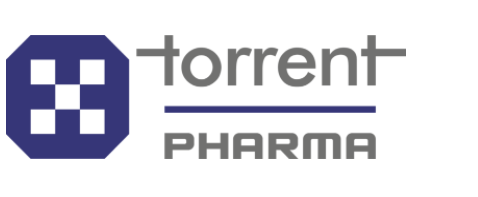 Torrent Pharma started international acquisitions in 2005 with 90 year old Human from Pfizer to enter the German market. Later on purchased ANDA of Minocycline from Ranbaxy for the US Market in 2015.


 In January 2018, Torrent also acquired Bio-Pharm, Inc. (BPI) a generic pharmaceuticals and OTC Company, based in Levittown Pennsylvania, USA, which also included a US FDA registered manufacturing facility.


 Torrent Pharma is committed towards “not just healthcare but lifecare.”
COMPANY MANAGEMENT INCLUDES:
Markand  Bhatt,
Pradeep  Bhargava,
Shailesh
Haribhakti
Sudhir  Mehta
Chairman
Director
Executive  Vice  Chairman
Independ  ent  Director
Ashish  Nanda,
Bhavna
Doshi
Samir
Mehra
MISSION AND VISION OF TORRENT PHARMACEUTICALS LTD.
Core Values.
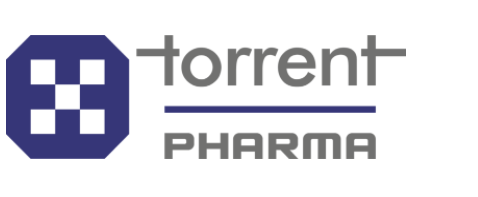 INTEGRITY

 PASSION FOR EXCELLENCE

 PARTICIPATIVE DECISION MAKING

 CONCERN FOR SOCIETY & ENVIRONMENT :

 FAIRNESS WITH CARE

 TRANSPARENCY
Drug Development process
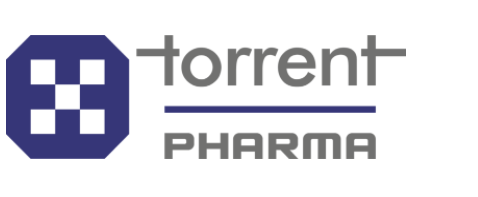 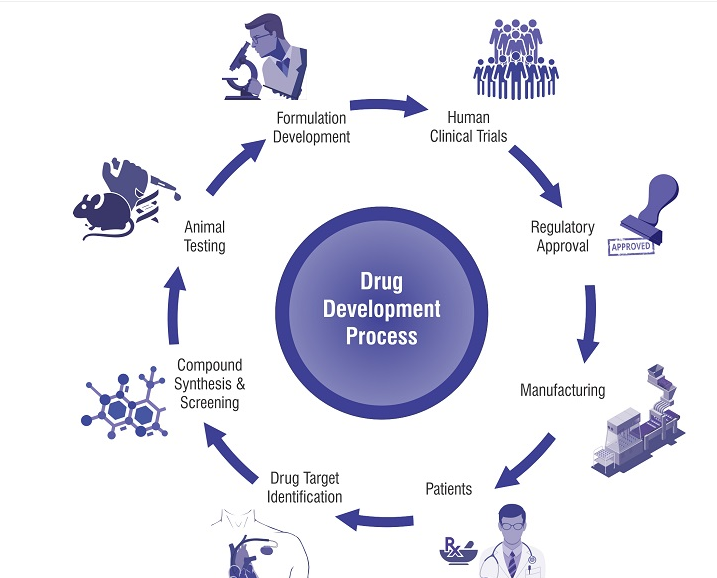 Torrent Pharmaceuticals some drug list
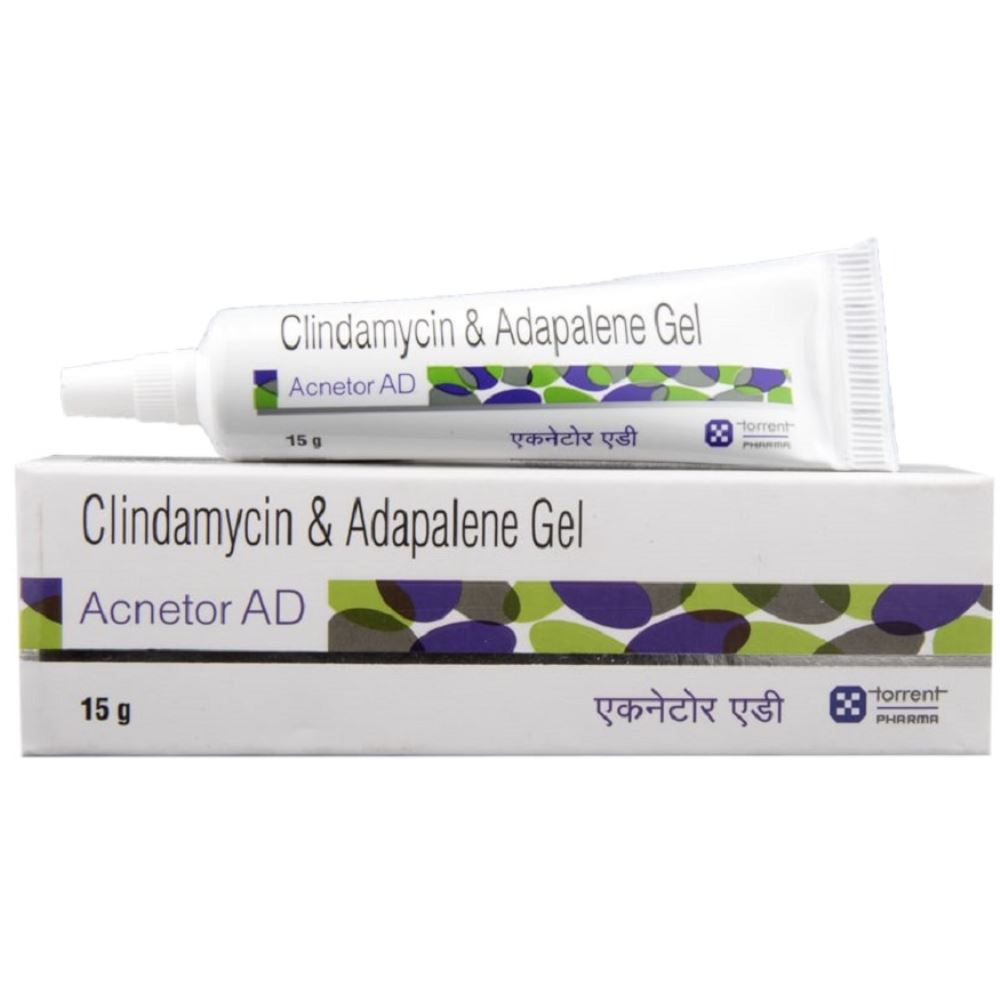 ACNETOR AD. (Acentor AD Gel 15gm)
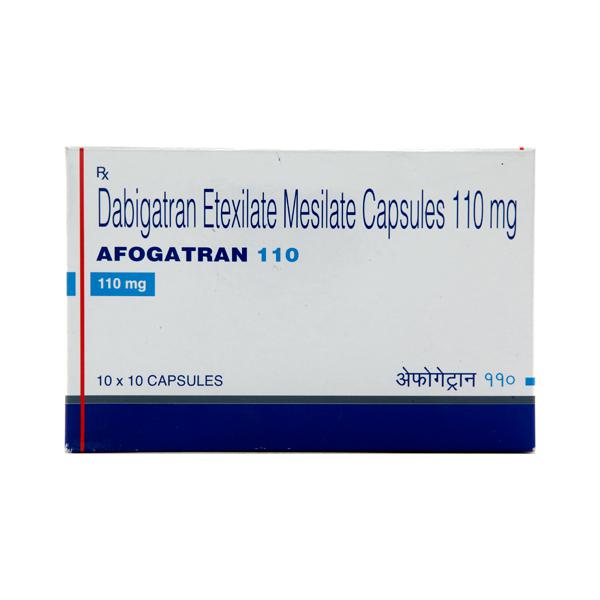 AFOGATRAN. (Afogatran 110mg capsule)
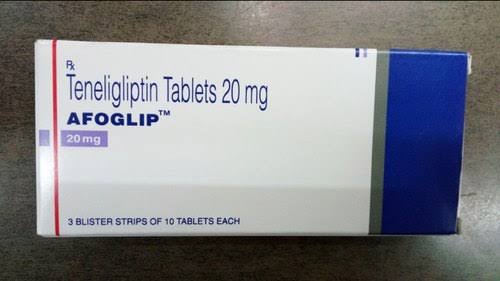 AFOGLIP
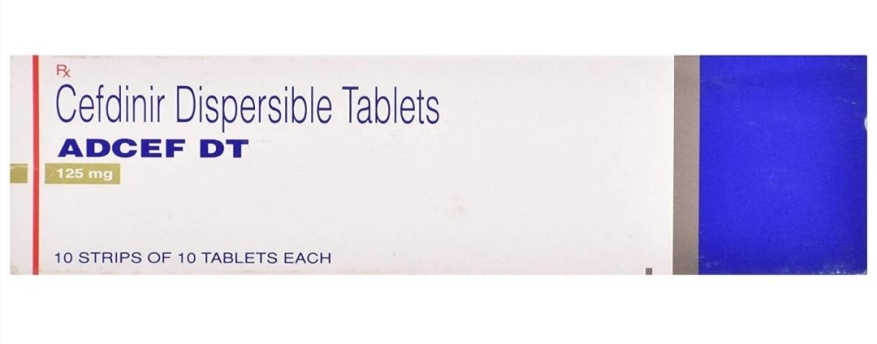 ADCEF DT. (Adcef DT 125mg Tablet)
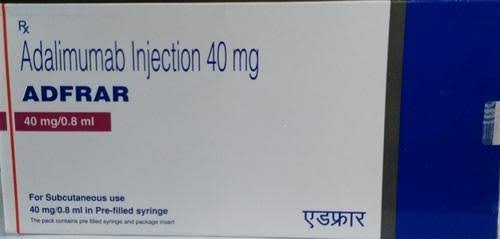 ADFRAR P. (Adfrar p 40mg injection)
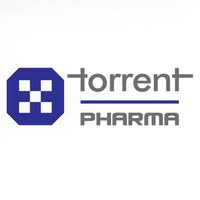 THANK  YOU